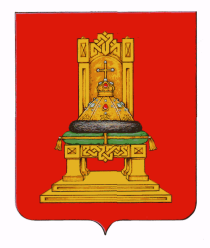 МИНИСТЕРСТВО ОБРАЗОВАНИЯ
ТВЕРСКОЙ ОБЛАСТИ
Отчет о реализации плана мероприятий Правительства Тверской области, органов местного самоуправления муниципальных образований Тверской области по профилактике детского травматизма на период с 20 августа по 1 октября 2021 года
г. Тверь
сентябрь, 2021 года
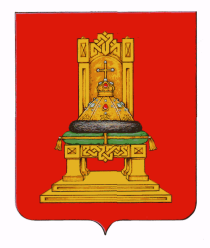 МУНИЦИПАЛИТЕТ. Муниципальное общеобразовательное учреждение«Средняя общеобразовательная школа № 21».
Проведение профилактических мероприятий с детьми, направленных на актуализацию знаний о правилах и нормах безопасного поведения
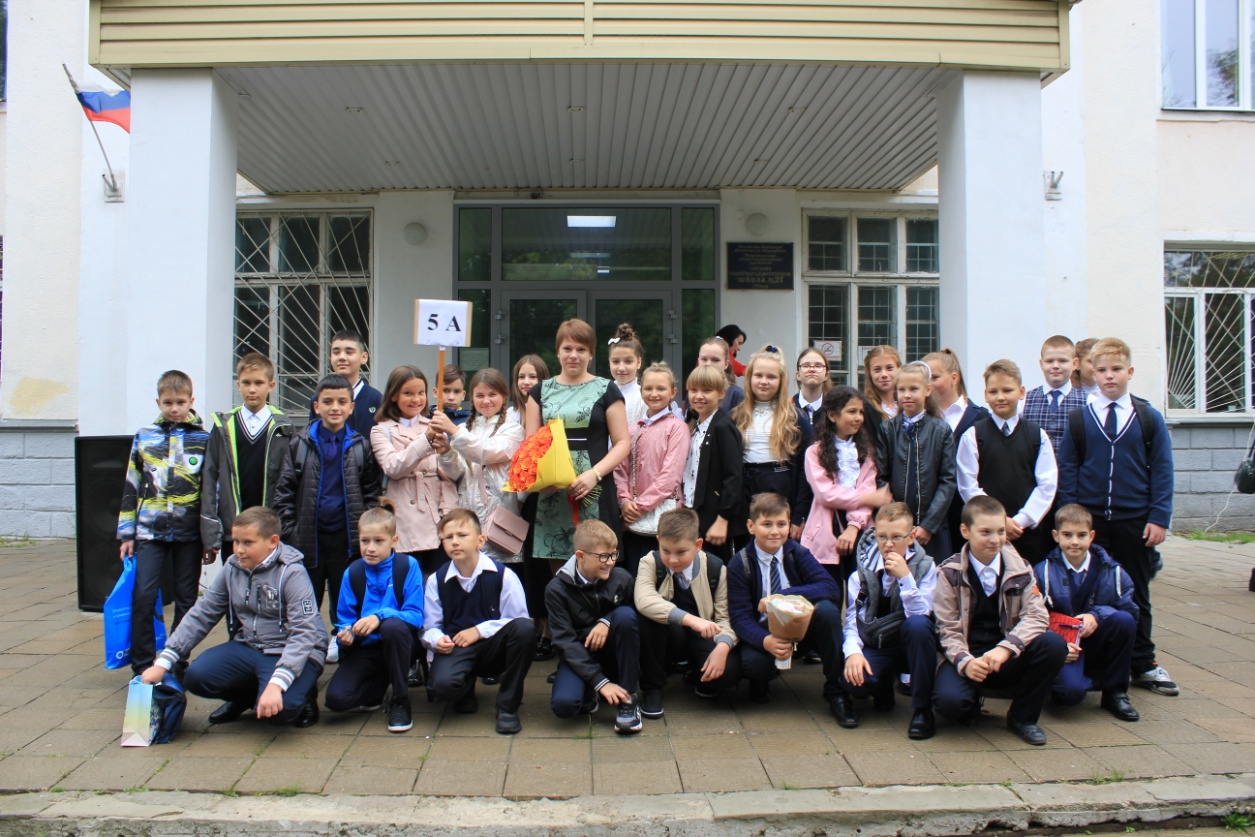 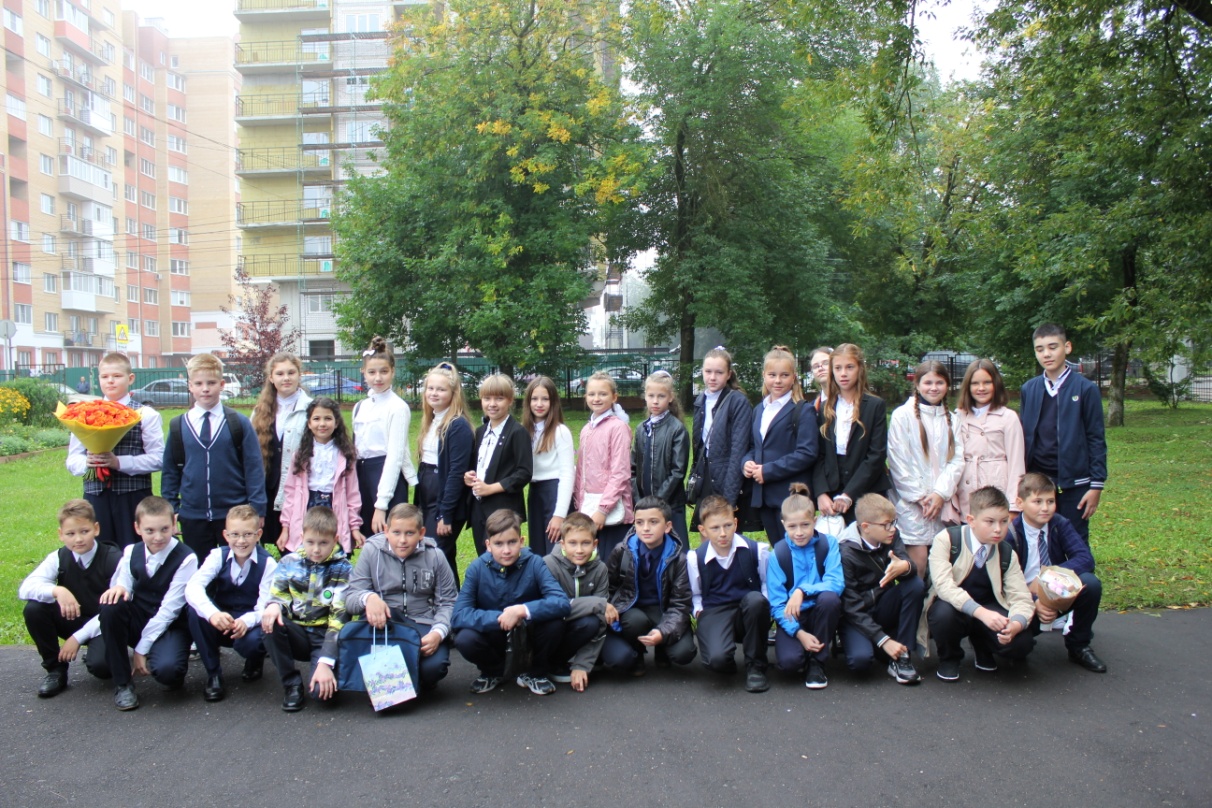 2
Занятия кружка «Робототехника»«Моя безопасность на дороге».
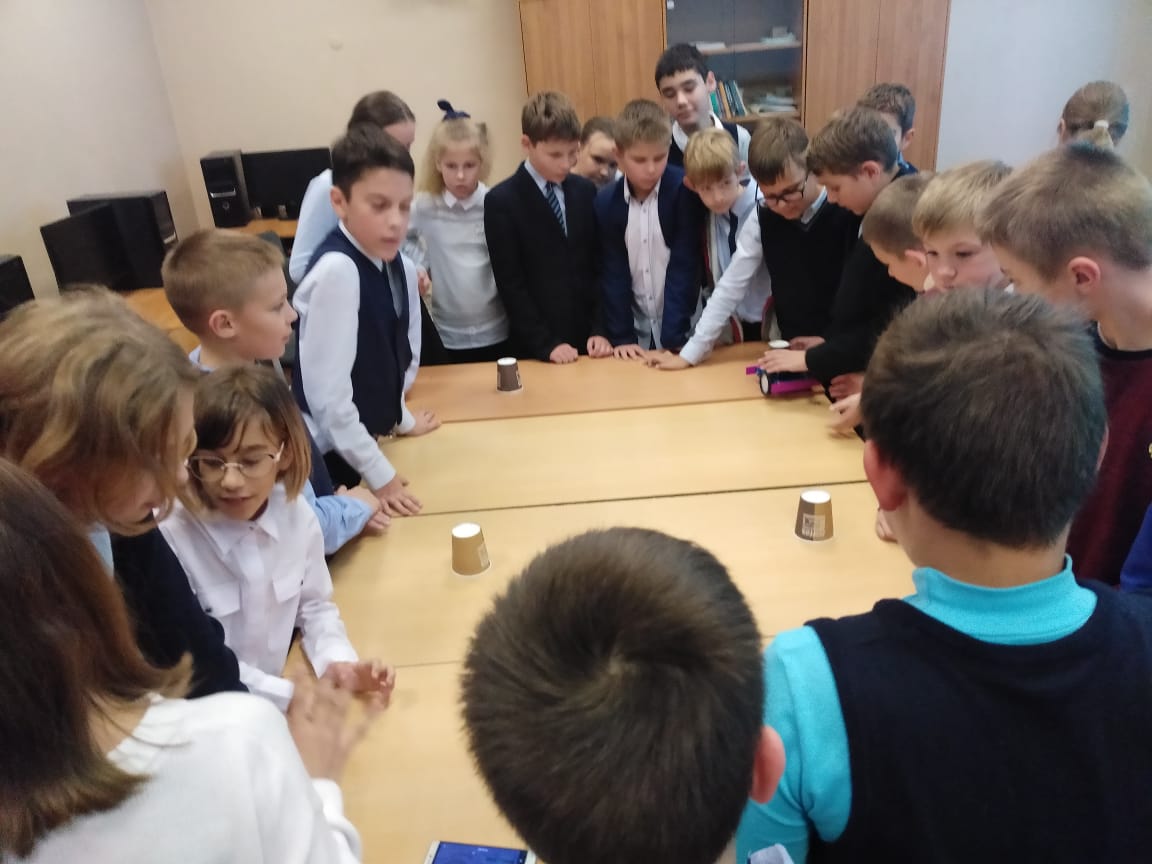 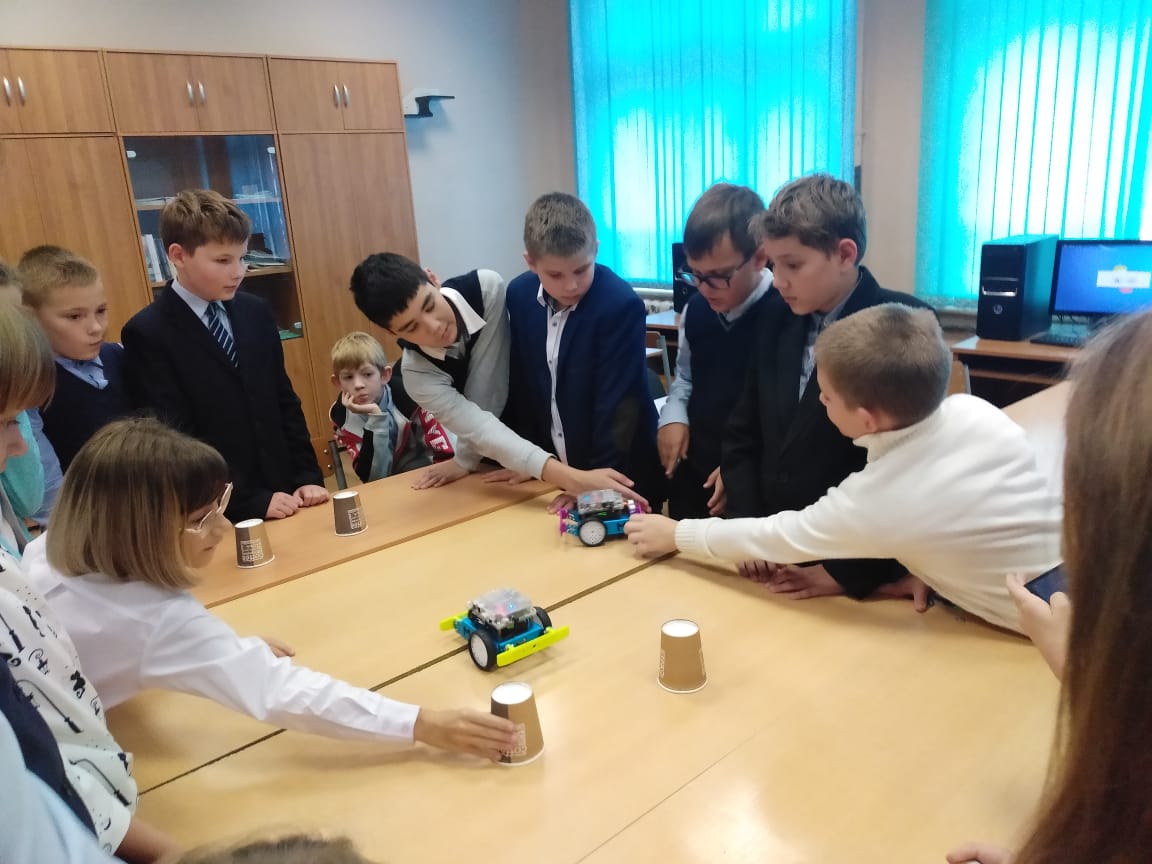 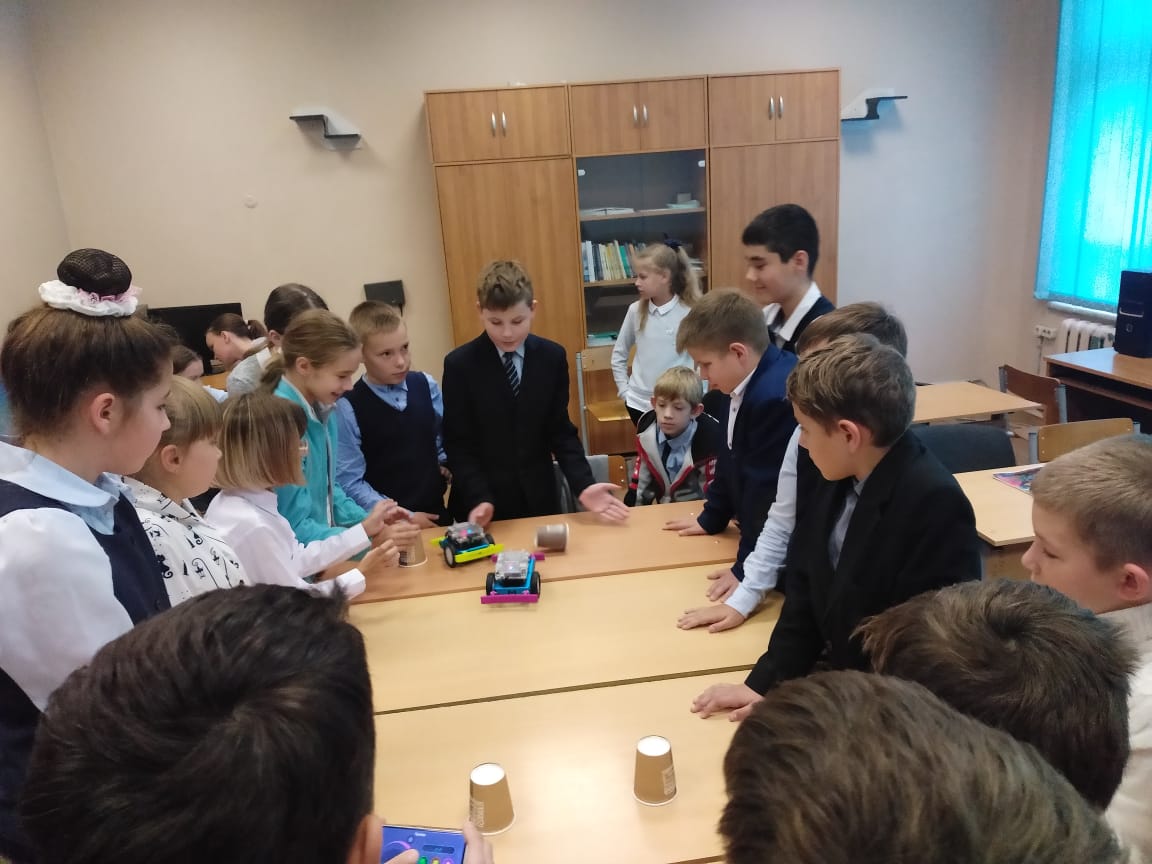 Мероприятие «Проведём выходной день на свежем воздухе с друзьями! Повторим правила дорожного движения».19.09.2021
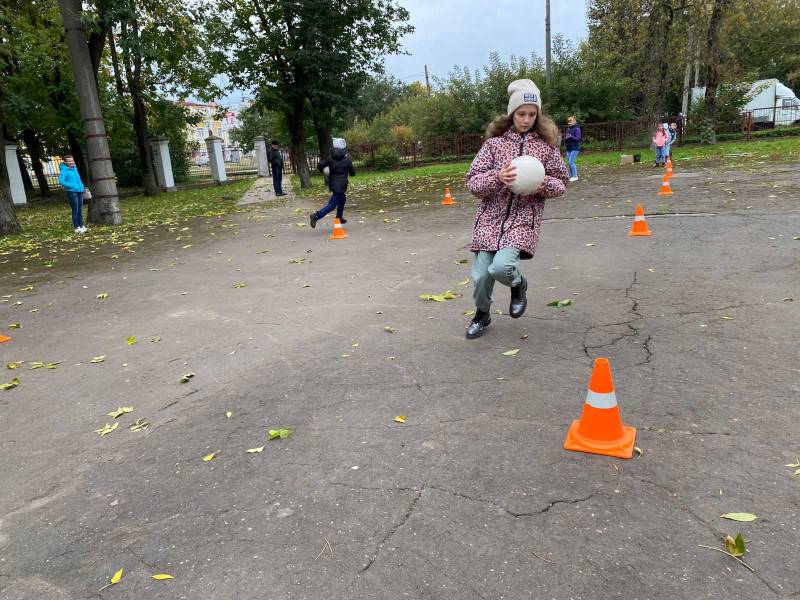 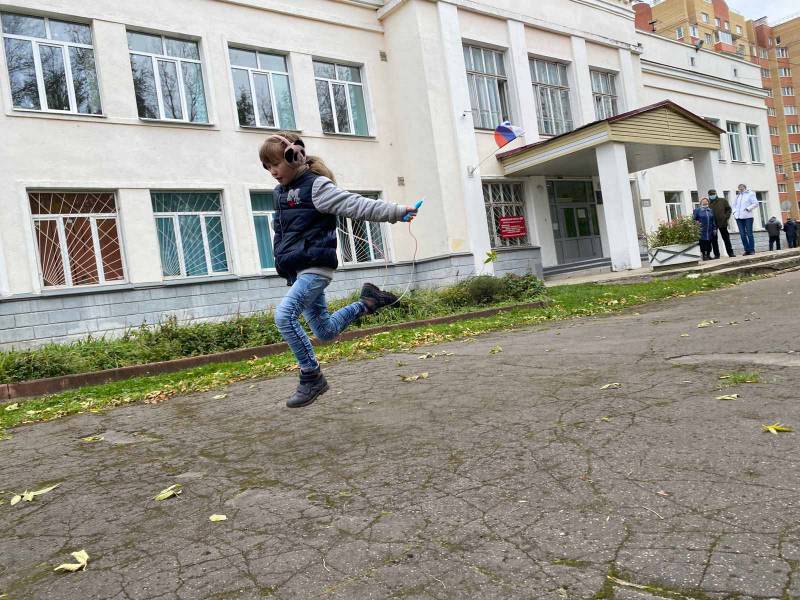